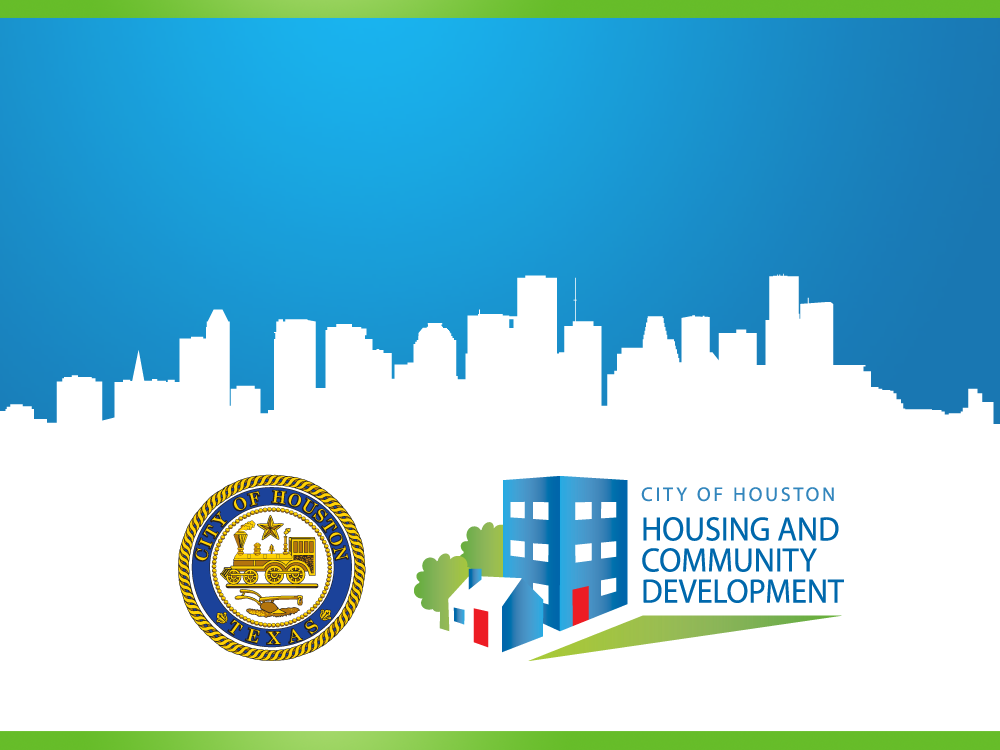 Housing & Community Affairs Committee
June 20, 2017
Tom McCasland, Director
Sylvester Turner, Mayor
Rebuilding Together Houston Contract Amendment
Add $4 million to contract
Repairs capped at $10K (with following exceptions)
Current contract allows waiver for repairs up to $25K
Amendment increases waiver maximum from $25K to $65K
Director’s approval required for repairs over $10K
Add affordability period for non-roof home repairs
Above $10K = 5 years
Above $30K = 10 years
TIRZ AFFORDABLE HOUSING FUNDS
TIRZ Affordable Housing Funds
Program History
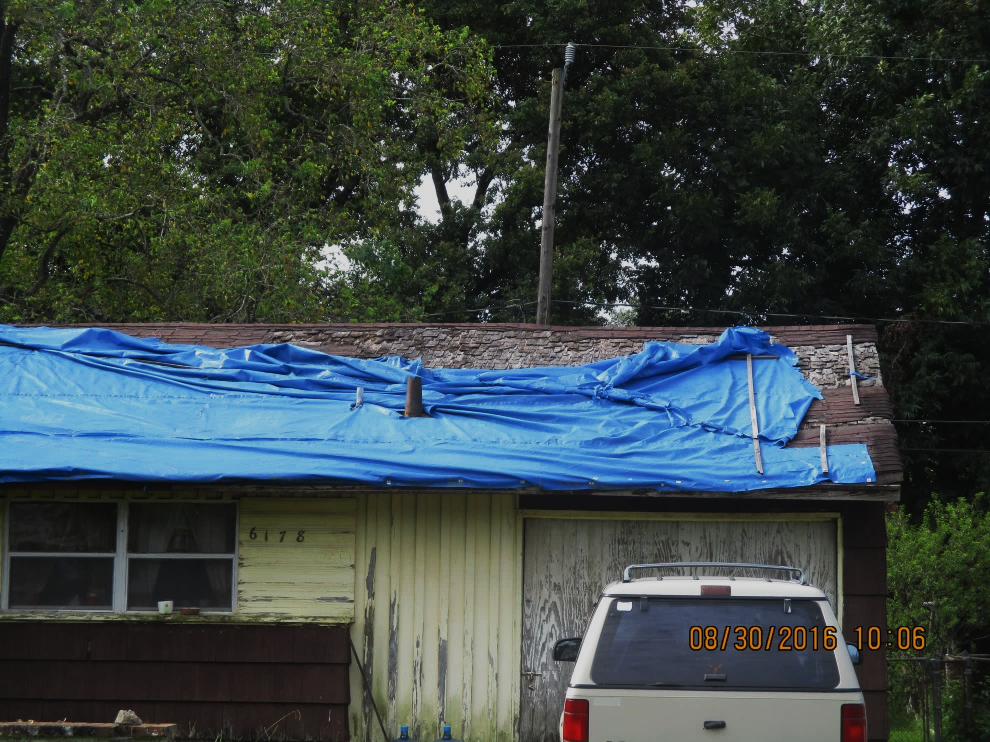 $2 million approved for minor home repair
Program targets roof repairs
HCDD requests additional   $4 million
$2 million added to contract
Apr 2016
Sep 2016
Jan 2017
Jun 2017
Allocation to Date: $4 Million
Average cost/home for roof repair = $7,456
790 Applications approved and in process
381 Roofs completed (as of June 19)
ROOF REPAIRS (AS OF JUNE 19)
381 
Roof Repairs Completed

Estimated Cost
$2,840,736
700 
Estimated Roof Repairs Anticipated

Estimated Cost
$5,219,200
557 
Approved Applications


Estimated Cost
$4,152,992
Allocation to Date: $4 Million
Average cost/home for critical system repair = $4,798
320 Unassessed applications received to date
HOME REPAIRS
50 
Critical System Repairs Completed to Date

Cost
$239,900
320 
Repairs Anticipated
(Scope Unassessed)

Estimated Construction Cost
$2.8 Million
Estimated Program Expenditures
TOTAL ROOF AND CRITICAL SYSTEM
320 
Repairs Anticipated
(Scope Unassessed)

Estimated Construction Cost
$2.8 million
700
Blue Tarp
Repairs Anticipated

Estimated Construction Cost
$5,219,200
ESTIMATED TOTAL: $8,019,200
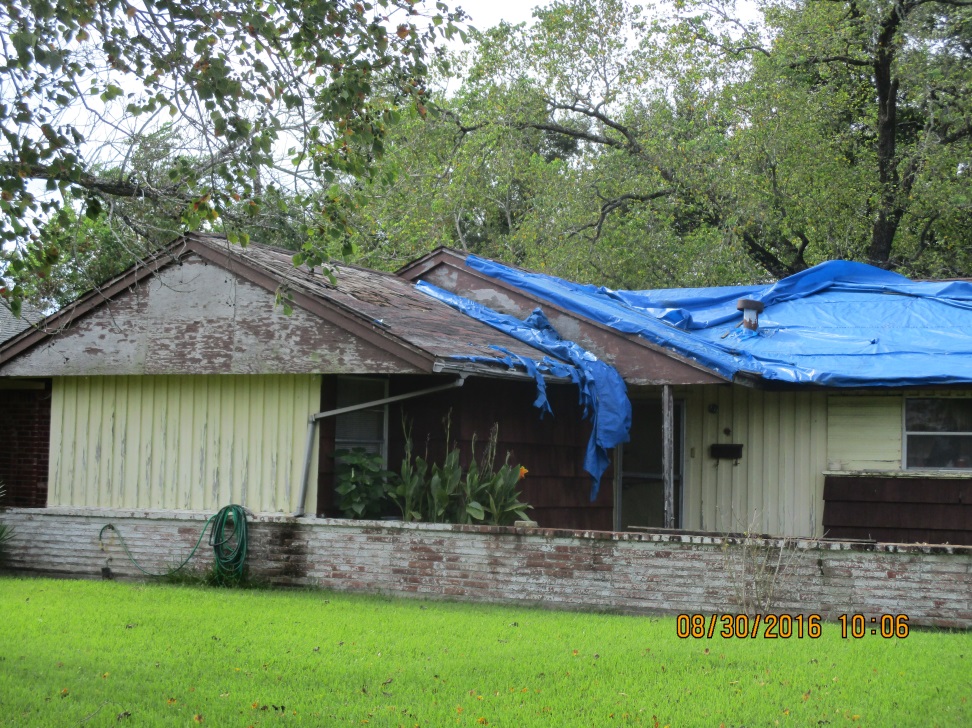 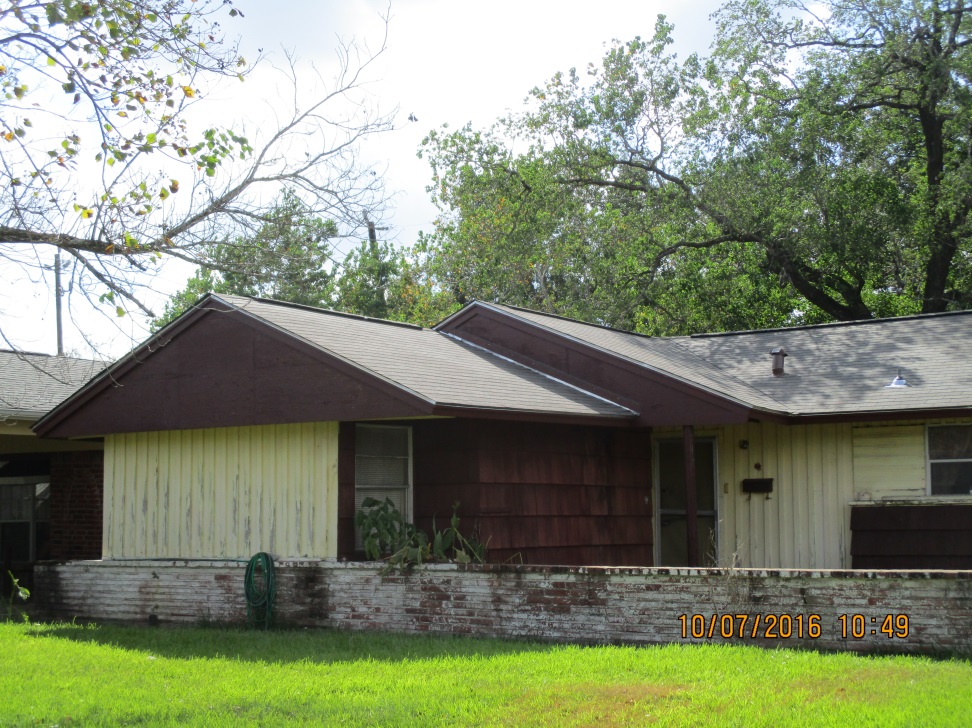 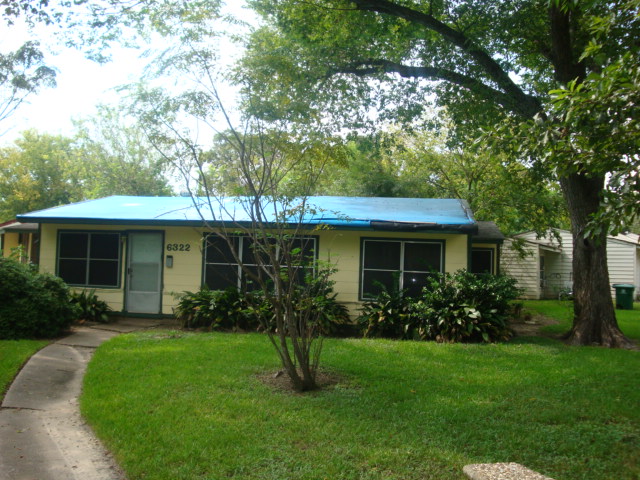 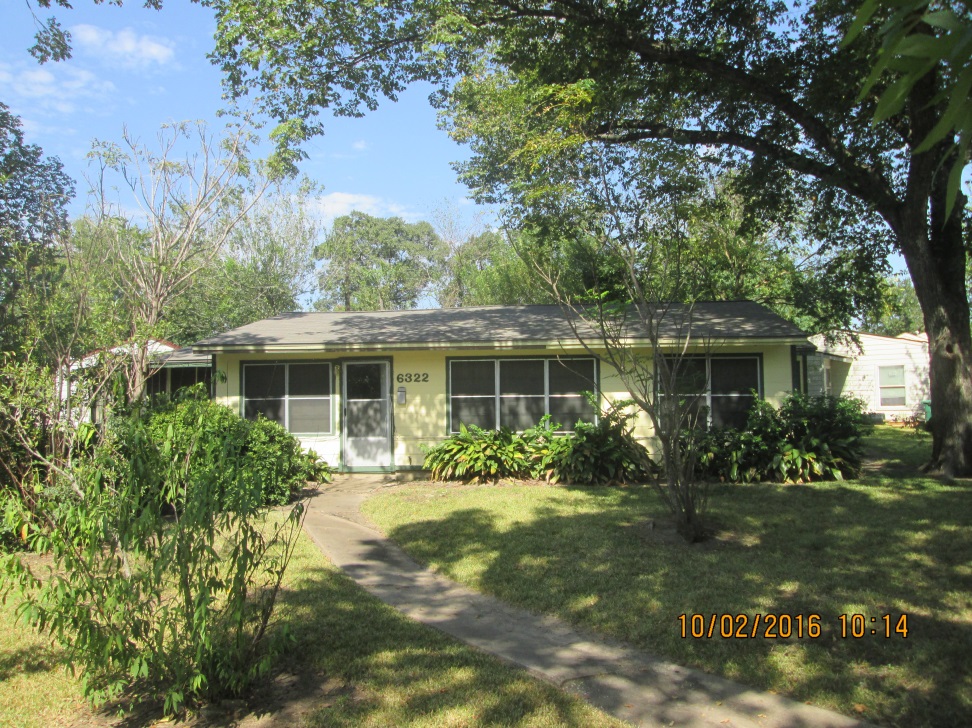 SEARCH Homeless ServicesContract Extension
General Funds used to leverage other grants and provide comprehensive service package
Contract activities not eligible for federal dollars
SEARCH Homeless ServicesEngagement Services Program
Serves to 475 homeless individuals
Outreach and stabilization to 175 
Essential services in Care Hub to 300
Lunches
Clothing
Bus passes
Blankets
Information and referral
Hygiene supplies
Computer access
SEARCH Homeless ServicesEngagement Services Program
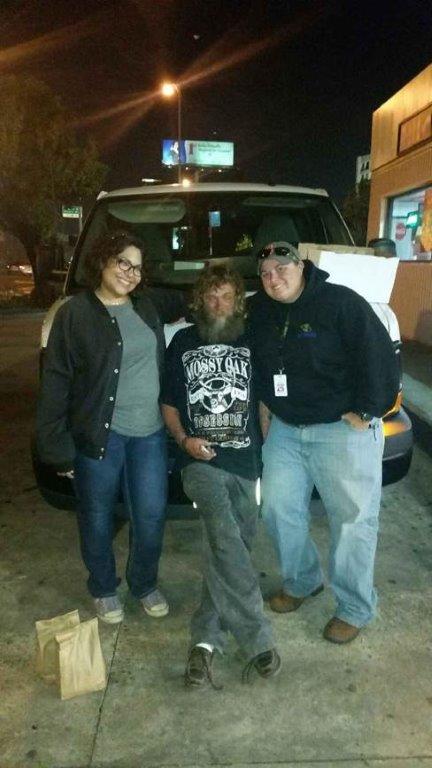 Other services:
Employment referral
Substance abuse counseling
HIV education and testing
Medical/dental assistance
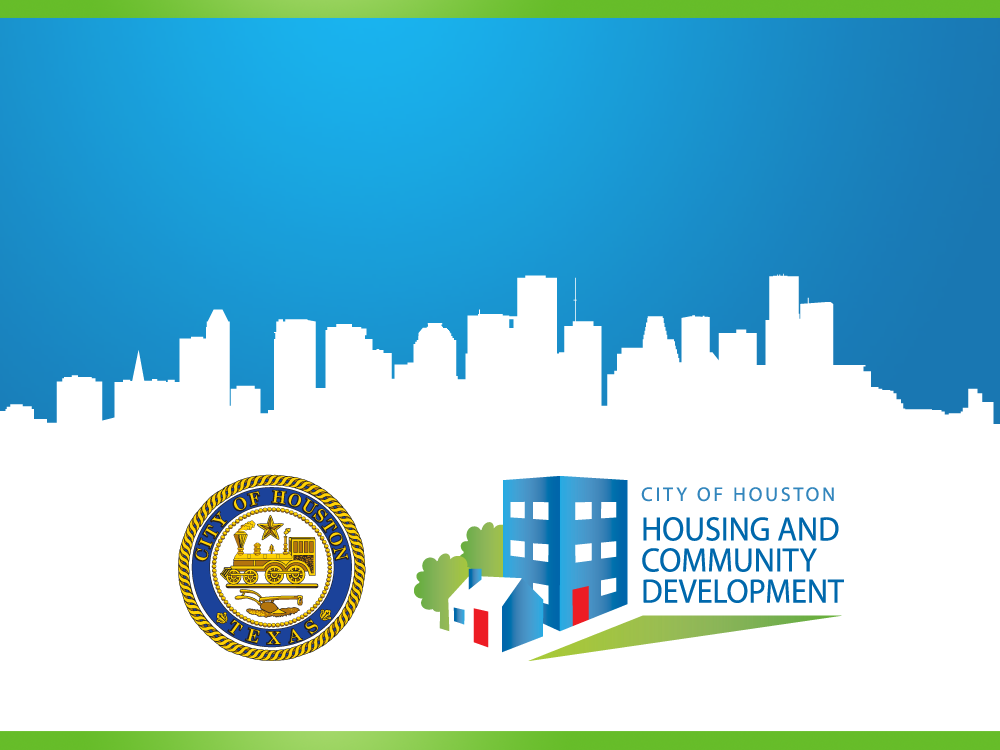 Housing & Community Affairs Committee
Director’s Report
June 20, 2017
Tom McCasland, Director
Sylvester Turner, Mayor
TIRZ Affordable Housing Bonds
TIRZ Affordable Housing Bonds
Balances will be immediately allocated and spent for roof replacement and other home repair
Staff members are continuing to research prior spending and current balances
Issuances occurred prior to the use of the City’s SAP financial system, limiting access to necessary documents
TIRZ Affordable Housing Bonds
All available HCDD funding will be tracked
Funding for affordable homes and community development will be used expeditiously for good projects
Disaster Recovery 2015 Floods
City originally received $66,560,000 in CDBG – Disaster Recovery 2015 Flood funds
Additional $20,532,000 appropriated
Coming Soon: HUD Federal Register notice defining application requirements and criteria for use of additional funds
[Speaker Notes: The City is set to receive an additional $20,532,000  in Community Development Block Grant – Disaster Recovery funds in response to 2015 Flood Events.
The City originally received $66,560,000 in Community Development Block Grant – Disaster Recovery funds in response to 2015 Flood Events.
The US Department of Housing and Urban Development will shortly publish a notice in the Federal Register which will define application requirements and the criteria for the use of the additional funds.]
JUNE IS
HOMEOWNERSHIP MONTH
Homebuyers Assistance Program
GOALS:
To provide financial assistance to qualified low- and moderate-income first-time homebuyers by covering eligible down payment and closing costs
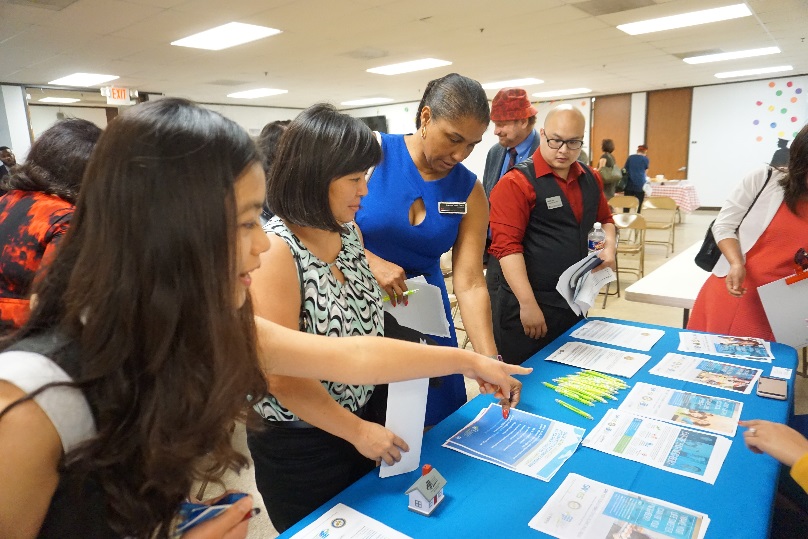 Homebuyers Assistance Program
MISSION:
Increase homeownership and sustainability
Grow the City of Houston’s tax base
Encourage complete communities
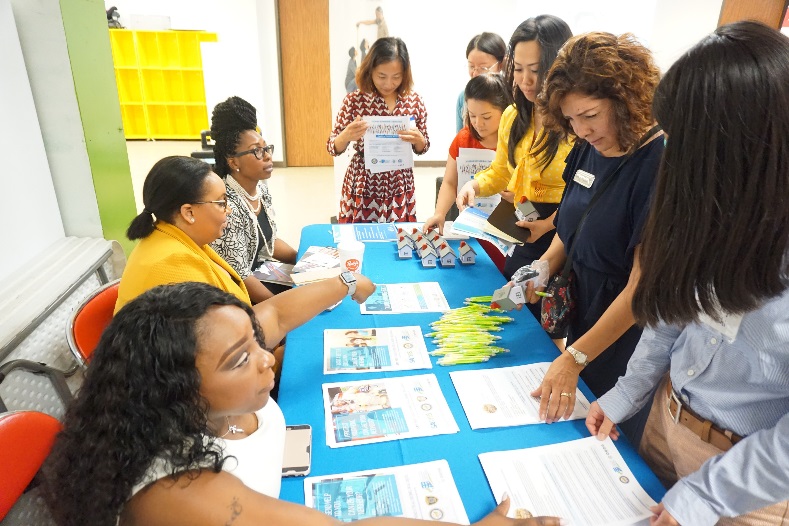 Eligibility Requirements
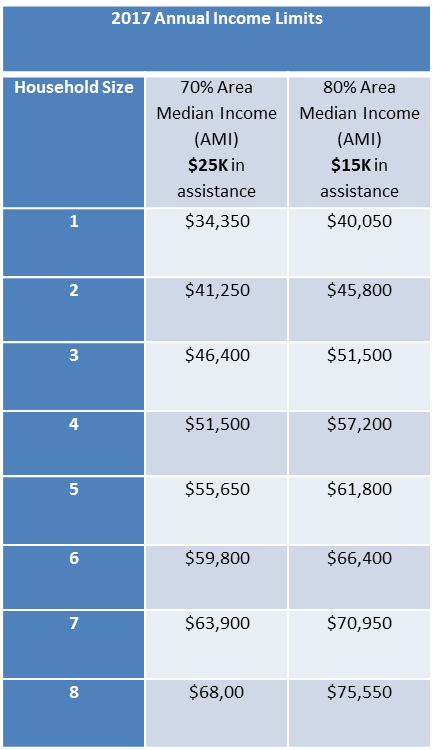 Eligibility Requirements
Applicants must: 
Have not owned a home within the last three years
Meet income and household size restrictions
Qualify for a mortgage
Obtain a first-time homebuyer education certificate
Complete the HAP application
Select an eligible property
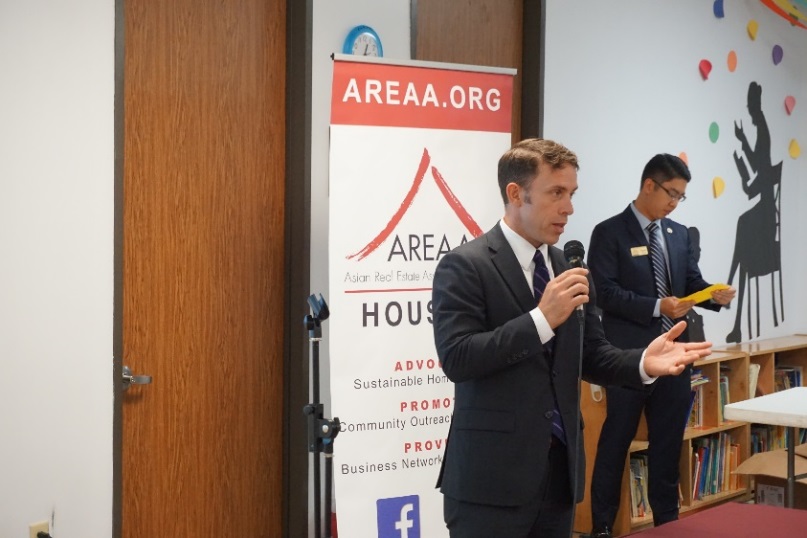 Community Outreach
Promoting health & housing initiatives
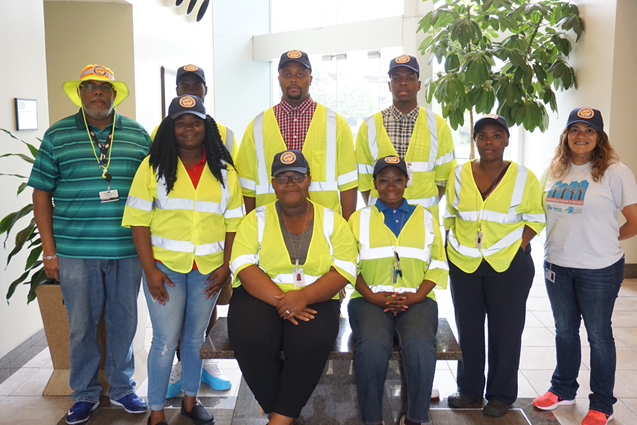 [Speaker Notes: Data on this slide refers to Applications only.]
Blue Tarp Home Repair Program
Total Cost of Repairs: $2,392,581

Total Admin: $172,588 (7%)
[Speaker Notes: Note: Numbers may fluctuate as Construction Data numbers are based on invoices received.  Therefore, this data may be adjusted upward to reflect invoices received in the future.
Data on this chart refers to Construction Data only.  
Average spent on repairs per home (including Admin) is $7,128.49]
Disaster Recovery 2 Single-Family Home Program
Expenditures: $8,654,686

Admin & Project Delivery: $2,069,483 (24%)
[Speaker Notes: Project is winding down and nearing completion.]
Public Services
Total Expenditures: $19,222,379
Total Admin & Project Delivery: $485,940 (2.5%)
[Speaker Notes: Data on clients served not available for May 2016 and June 2016
The significant increase in Clients Served is due to Youth Enrichment’s letter of agreement with the Parks Department, which recently became active. 
Reports from agencies receiving funding run about a month late.]
Public Facilities
Total Expenditures: $2,567,351
Current Projects: 24
Total Admin & Project Delivery: $822,427 (32%)
[Speaker Notes: Data on clients served not available for May 2016 and June 2016
The significant increase in Clients Served is due to Youth Enrichment’s letter of agreement with the Parks Department, which recently became active. 
Reports from agencies receiving funding run about a month late.]
Homebuyer Assistance Program
Total Expenditures to Date: $390,036

Total Admin: $268,281 (68%)
Multifamily Housing Programs
30
[Speaker Notes: Projected monthly estimates for MFH are calculated as follows: 
Current monthly Expenditures + Previous monthly Expenditures are Divided by the total budget for the year = percentage for that month.  
This Percentage is then multiplied by the total units reported by MFH = Monthly Units]
Multifamily Housing Programs
Total Expenditures: $11,352,816

Total Admin & Project Delivery: $764,238 (6.7%)
31
[Speaker Notes: Projected monthly estimates for MFH are calculated as follows: 
Current monthly Expenditures + Previous monthly Expenditures are Divided by the total budget for the year = percentage for that month.  
This Percentage is then multiplied by the total units reported by MFH = Monthly Units]
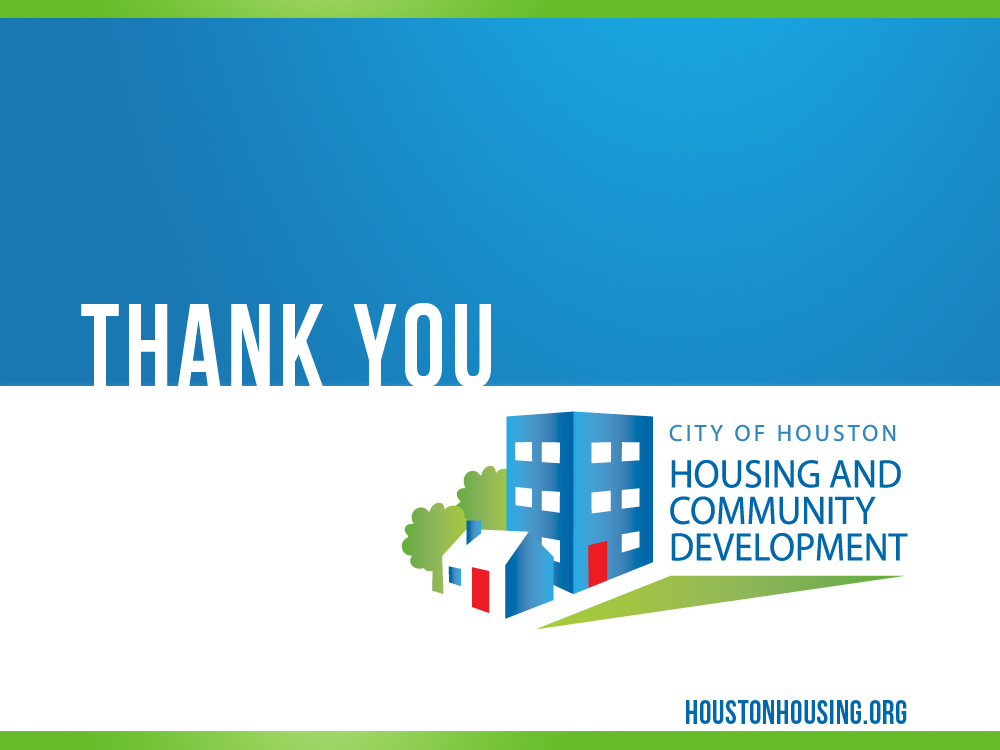